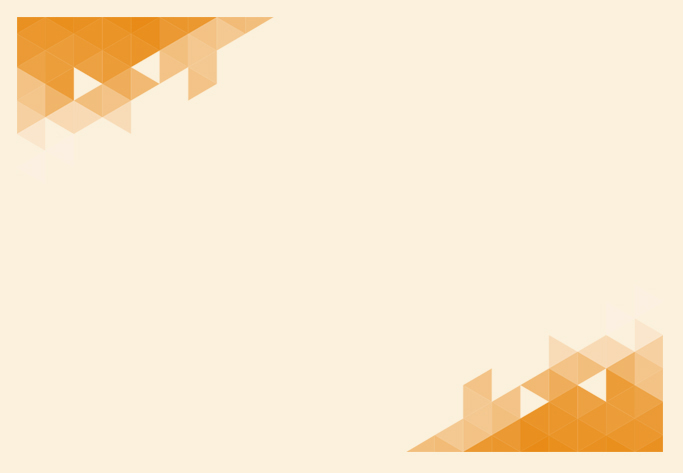 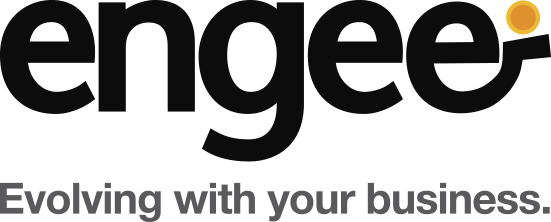 SQL - Nivel 1 
Encuentro 3
1. Presentación.
1.1 Temario.
Presentación.
Funciones - Fechas.
Funciones – Texto.
Otras funciones.
Vistas.
Preguntas.
[Speaker Notes: En este tercer encuentro del nivel “Inicial” de SQL vamos a estar viendo diferentes funciones que podemos utilizar para afectar la información obtenida al realizar una consulta. Hasta ahora trabajamos únicamente con tablas. En este encuentro haremos la primera aproximación a otros objetos que pueden existir en una base de datos: las vistas.]
2. Funciones - Fechas.
2.1 GetDate.
update tabla set 
campoFecha = getdate()

select * from tabla where
campoFecha =, getdate()
[Speaker Notes: Con la función getDate se recupera la fecha y hora actual del sistema. Puede utilizarse como:
Condición en el WHERE de alguna consulta (Ej.: Ver todos los turnos mayores a la fecha hora actual)
Parámetro para el ingreso / modificación de información (Ej.: Al insertar o modificar registros en una tabla, se suele utilizar esta función como FechaAlta, FechaModif, etc.).
Como parte de un campo calculado.
Se puede corroborar su valor con un simple SELECT getDate().
Valor por default al crear una tabla.

Si se lo utiliza junto con el CONVERT, Es posible recuperar las diferentes partes que componen el getDate. Estas son:
Fecha: date.
Hora: time.]
2. Funciones - Fechas.
2.2 Datepart.
Select * from tabla where
datepart(month, campoFecha) = 12

Select datepart(minute, getdate())
[Speaker Notes: La función datepart nos devuelve la parte especifica solicitada de una fecha. Esto puede ser: 
Año.
Mes.
Dia.
Hora.
Minuto
Segundo.
Otros: Trimestre, semana, milisegundos.

Puede ser utilizado en las mismas condiciones que el getdate: en el WHERE, en el SELECT, como campo calculado, etc. Tambien pueden ser asignados a variables.]
2. Funciones - Fechas.
2.3 Dateadd.
Select campoFecha,
dateadd (year, 2, getdate()),
dateadd(month,-3,campoFecha)
[Speaker Notes: Agrega o resta un intervalo especificado a una fecha indicada.  Los valores que puede agregar / restar son los mismos que los vistos en Datepart.
Es posible sumar o restar dias de una forma mas sencilla. Ej: select getdate() +1. Pero tiene la limitación que suma o resta en dias únicamente.
AL igual que en Datepart, se pueden utilizar abreviaturas como parámetro de la parte de la fecha.]
2. Funciones - Fechas.
2.4 Datediff.
Select Datediff 
(month, campoFecha, getdate())
[Speaker Notes: Indica la diferencia existente entre 2 fechas. Puede expresar el valor de diferentes formas (Las mismas vistas en las anteriores funciones). Como el valor devuelto es in int, si se supera su numero, se mostrara un mensaje de error. 
Las formatos de las dos partes comparadas deben tener el mismo tipo de fecha, sino arrojara 0.]
2. Funciones - Fechas.
2.5 Otras funciones de fecha.
Select isdate (campoFecha)

Select eomonth (getdate()) as ‘Ultimo_dia_del_mes’
[Speaker Notes: Existen otras funciones de fecha como:
Isdate: Devuelve 1 si la expresión analizada tiene formato fecha (con o sin hora). Caso contrario, devuelve 0.
Eomonth: Devuelve una fecha que representa el ultimo dia del mes (de la fecha que se esta analizando).]
3. Funciones - Texto.
3.1 Substring / str.
Select campoTexto, substring 
(campoTexto, inicio, longitud)

Select str (numero, longitud, decimales)
[Speaker Notes: La función “Substring” se utiliza para devolver una parte de una cadena de caracteres. Se deben expresar 3 parámetros:
Cadena de caracteres origina
Posición donde comenzar a devolver la cadena.
Cantidad de caracteres a devolver a partir del 2do parámetro.
El valor devueto será un varchar (para varchar, char o text) , nvarchar (para nvarchar, nchar y ntext) o varbinary (para binary, varbinary e image).
Los parámetros pasados pueden provenir de variables o de subconsultas.

La otra función es “str”. Esta se utiliza para devolver una cadena datos de caracteres convertidos de números (El valor que se devuelve siempre es un varchar).
Puede recibir hasta 3 parámetros:
Obligatorio: Expresión a convertir.
Opcional: Longitud: Longitud total del futuro string (Incluye decimal, enteros y espacios).
Decimal: Cantidad de caracteres “decimales”
Si no se indica el parametro 2, por defecto lo considera 10 (Ojo en la practica).]
3. Funciones - Texto.
3.2 Len / Left / Right.
Select texto,
len (texto) as ‘Longitud’, 
right( texto, 5) as ‘Texto a la derecha’,
left (texto,10) as ‘Texto a la izquierda’,
[Speaker Notes: La función len devuelve la cantidad de caracteres que tiene una cadena de texto. El único parámetro que recibe es la cadena de texto a analizar. Antes de contar la cantidad de caracteres que tiene la cadena de texto, SQL Server convierte implícitamente el valor a texto (Ojo con las fechas).

Devuelve una cantidad indicada de caracteres comenzando de la derecha (para Right) o de la izquierda (Left). Recibe 2 parámetros:
Cadena de texto a analizar
Cantidad de caracteres a devolver.
Combinados, pueden ser utilizados como substring.]
3. Funciones - Texto.
3.3 Lower / Upper.
Select texto,
lower (texto) as ‘Minuscula’,
upper (texto) as ‘Mayuscula’
[Speaker Notes: Transforma una cadena de caracteres a minúscula (Lower) o mayúscula (Upper). 

Ver con SQL Server
Utilizar upper y lower de un campo de texto.
Convertir el primer caracteres del nombre y del apellido a mayúscula y el resto a minúscula (La base es todo mayúscula).]
3. Funciones - Texto.
3.4 Replace / ltrim / rtrim.
Select texto,
Ltrim(Rtrim(texto)) as ‘Texto limpio’

Select replace 
(texto, reemplazo, reemplazar)
[Speaker Notes: Estas 2 funciones se utilizan para eliminar los caracteres en blanco a la izquierda de una cadena (ltrim) o a la derecha de la cadena (rtrim). EL único parámetro que recibe es la cadena de texto a analizar.

La función replace devuelve la cadena de caracteres original modificando una subcadena por otra. Esta subcadena puede tener cualquier cantidad de caracteres (Se entiende que serán menos que la cadena de texto original). Recibe 3 parámetros:
Cadena de texto a analizar.
Subcadena de reemplazo.
Subcadena a reemplazar.
Pueden conbinarse varios replace juntos]
3. Funciones - Texto.
3.5 Stuff / Patindex.
Select texto,
Stuff (texto,3,2,subcadena) as ‘Stuff’,
Patindex (subCadena, Texto) 
as posicion
[Speaker Notes: La función stuff inserta una subcadena en otra a partir de una posición indicada reemplazando una cantidad especifica de caracteres. Recibe 4 parámetros:
Cadena de texto a analizar.
Inicio: Posicion donde comenzara a reemplazar el texto.
Cantidad: Cantidad de caracteres que reemplazara.
Subcadena: Cadena de caracteres que será insertada

La función patrindex es utilizada para devolver la posición de comienzo del patrón de la cadena enviada. Si no la encuentra regresa 0. Recibe 2 parámetros:
Subcadena a buscar.
Cadena de texto a analizar.
En caso de tener varias veces la subcadena buscada, devuelve la posición del primero]
3. Funciones - Texto.
3.6 Reverse / Replicate.
Select texto,
reverse (texto) as ‘Invertido’,
replicate (texto, 3) as ‘Replicar’
[Speaker Notes: La función reverse invierte los carateres de una cadena de texto. Recibe como único parámetro la cadena de caracteres original.

Por otro lado, replicate repite la cadena de caracteres enviada la cantidad de veces indicada. Recibe 2 parámetros:
Cadenad de caracteres a analziar.
Cantidad de veces que se repetirá la cadena.]
4. Otras funciones.
4.1 Funciones de conversión.
Select expresión, 
CONVERT (tipo_de_dato, expresión),
CAST (expresión as tipo_de_dato)
[Speaker Notes: La función Convert convierte una expresión con determinado tipo de dato u otro tipo. Tambien puede ser utilizada para mostrara una fecha en diferentes formatos. Recibe hasta 3 parámetros:
Tipo de dato al que convertir la expresión.
Expresion a convertir.
Estilo (Opcional): Es un código utilizado ante fechas para determinar el formato. Existe un tabla que muestra esto bien en detalle.
Uno de los grande problemas que podemos tener trabajando con SQL se da con las fechas y los formatos diferentes. La mejor forma de trabajar con estos datos es convertir las fecha a varchar y aplicarles estilo (Existen mas de 10 estilos diferentes).

Por otro lado, existe la función Cast es muy similar pero tiene otra estructura.]
4. Otras funciones.
4.2 Conversiones implícitas / explicitas.
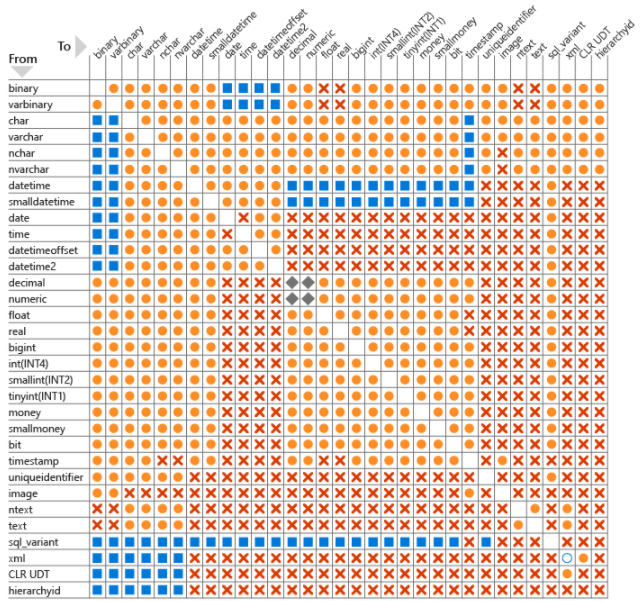 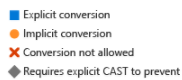 [Speaker Notes: Una conversión implícita es la que realiza SQL Server sin la necesidad de indicar tipos de dato . En cambio, las conversiones explicitas son las que el usuario indica a SQL Server que realice (son controladas por el). Todas las conversiones realizadas con las funciones CONVERT y CAST son de tipo explicita ya que es el usuario el que le indica a SQL a que tipo de dato se le desea convertir determinado valor.

En la grilla vemos la relación entre los distintos tipos de dato que maneja SQL para realizar conversiones. Esto no quita que vaya a haber conversiones erróneas entre valores con tipos de dato (que pueden hacer una conversión implícita)

URL de la grilla: https://msdn.microsoft.com/es-es/library/ms191530.aspx]
4. Otras funciones.
4.3 Funciones de redondeo.
Select Numero,
Round (Numero, longitud),
Ceiling (Numero),
Floor (Numero)
[Speaker Notes: La función ROUND devuelve un valor numérico redondeado a la longitud y precisión especificada. Recibe hasta 2 parámetros:
Numero a redondear.
Decimales: Indica la cantidad de decimales que serán contempladas al momento de redondear el numero. Cuando el numero en negativo, la cantidad de decimales los considera a la izquierda.

La función CEILING devuelve un numero para arriba, mientras que FLOOR devuelve un numero para abajo. Ambos reciben como único parámetro el numero a redondear.]
4. Otras funciones.
4.4 Exists.
Select exists(subconsulta)

Select * from tabla
Where exists (Select * from tabla2.campo1 = tabla.campo1)
[Speaker Notes: La función Exists (y not exists) se utilizan para determinar si hay o no datos en una lista de valores (Devuelve un valor booleano. TRUE si existen datos y FALSE si no).
Suele utilizarse para restringir la ejecución de una consulta solo si esta contiene datos.
La razón por la que usar EXISTS es el rendimiento (Sobre todo cuando tenemos muchos cruces de tablas)]
5. Vistas
5.1 Definición y características.
CREATE VIEW nombreVista as
Select * from nombreTabla

SELECT * FROM nombreVista
[Speaker Notes: Definición:  Es un objeto de la base de datos que representa una alternativa para mostrar datos de una o mas tablas. Se la llama “tabla virtual” y almacena una consulta SQL que afecta a una “tabla base” (la tabla donde realmente están almacenados los datos).

Las vistas permiten: 
Limitar la información de una tabla (De esta forma, al darle acceso a la vista pero no a la tabla los datos que ve pueden ser menos).
Reutilización de código SQL: Al crear una vista con una consulta muy utilizada, en el futuro solo será necesario hacer un SELECT a la vista olvidándonos de todos los cruces / condiciones de la consulta.

Al ser consideradas objetos muy similares a tablas es posible: 
Modificar datos de una vista (y que afecten a las tablas base).
Utilizar todas las sentencias vistas hasta el momento: Cruce de tablas, condiciones sobre tablas base, agrupamiento de datos, funciones de agregado, UNIONs, etc. (Esto tanto para crear la vista como para realizar consultas sobre ella).

Las vistas tienen un tratamiento especial con el nombre de los campos:
Al crear una vista es posible agregar el nombre de los campos que va a tener.
Si no se agregan, tomara los nombres de los campos de las tablas base.
Si no tuviera nombre (por ser función de agregado, concatenación de texto, etc.), va a ser necesario utilizar un alias (De no hacerlo, se mostrara un mensaje de error).

Otros temas de vistas:
No se pueden crear vistas temporales, ni tomar tablas temporales como tablas base.
No se pueden aplicar reglas o valores por defecto en vistas.
Es posible crear vistas de vistas.

Buena practica:
Agregar un sufijo a las vistas de forma tal de diferenciarlas de las tablas.
Ejecutar el SELECT antes de crear la vista de forma de tener en pantalla los datos que va a contener y evitar errores de sintaxis.]
5. Vistas
5.2 Información y eliminación.
sp_help; sp_helptext; sp_depends

CREATE VIEW nombreVista
with encryption as  Select * from nombreTabla

DROP VIEW nombreVIsta
[Speaker Notes: Podemos ver información de una vista a través de diferentes procedimientos del sistema
sp_help: Información de la vista.
sp_helptext: Nos muestra el texto que la define.
sp_depends: Nos muestra los objetos que dependen de la vista y de lo que depende la vista.

Es posible limitar el acceso al texto que definió una vista si la definimos como encriptada al momento de crearla. De esta forma el usuario puede acceder a los datos de una vista pero desconoce su origen real.

Eliminación de vistas:
Solo el propietario de la vista puede eliminarla.
Si se elimina una tabla base de una vista, esta no se elimina (Solo arrojara errores). Sera necesario eliminar la vista explícitamente.

Buen practica:
Realizar un sp_depends antes de eliminar cualquier objeto de la base de datos.]
5. Vistas
5.3 Modificando una vista.
ALTER VIEW nombreVista
as select * from tabla 
where condiciones
[Speaker Notes: No es necesario eliminar una vista y volver a crearla para modificar la definición de una vista. Para esto se puede utilizar la instrucción ALTER VIEW (Esto puede resultar muy útil cuando ya se asignaron permisos sobre la vista).

Consideraciones:
Ojo con los Alias, deben volver a indicarse al utilizar el ALTER VIEW.
Ídem anterior con la sentencia “with encryption”.]
5. Vistas
5.4 Gestión de datos a través de una vista.
DELETE * FROM  nombreVista

INSERT INTO nombreVista VALUES (…)

UPDATE NombreVista SET campo = valor
[Speaker Notes: Si se afectan los datos de una vista, estos repercuten sobre los datos de las tablas base. Es posible modificar, insertar o eliminar datos de una vista teniendo en cuenta:
No pueden afectar a mas de una tabla base (Se pueden tocar vistas que crucen varios datos, pero lo que se modifique solo puede ser de una)
Los INSERT de datos puede resultar muy complejos o imposibles de realizar si existen campos ocultos (Si dichos campos admiten null, no habría problema).
Para las eliminaciones, la vista solo puede hacer referencia a una tabla (De no ser así, se mostrara un error).
Opción “with check option”: Obliga a las instrucción UPDATE a verificar ciertas condiciones (las declaradas en el WHERE de la vista).
Las validaciones para eliminación, creación y modificación de registros serán las mismas que vimos en la clase 2.]
6. Preguntas.
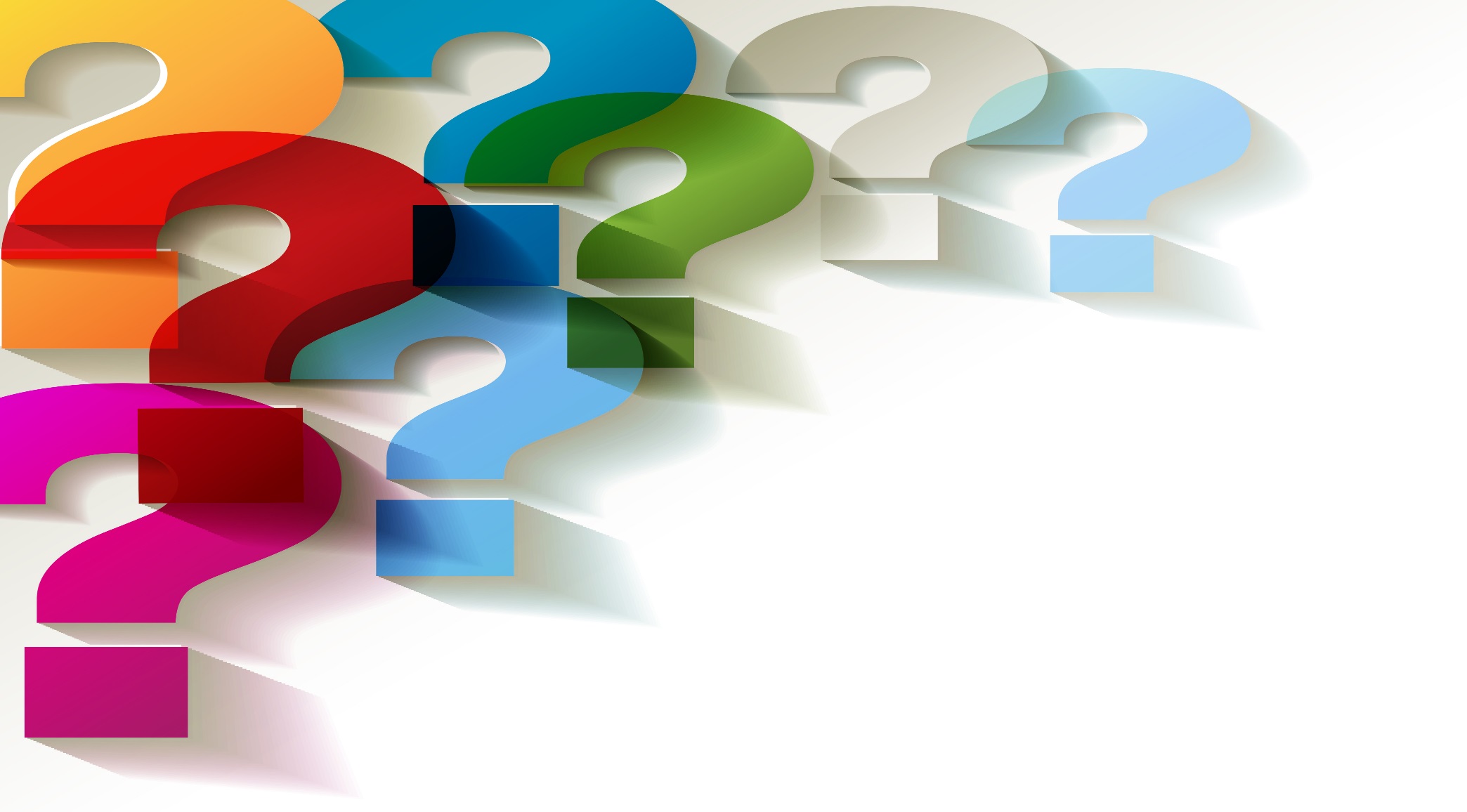 [Speaker Notes: Preguntas.]